ORGANIZING ADVISORY COMMITTEE
Zisis Kozlakidis (Chair), Billy Schleif and Judita Kinkorova (Co-Chairs)
SUMMARY:
The ISBER Organizing Advisory Committee (OAC) ensures that each ISBER sponsored meeting, including the Annual Meeting and Exhibits, Regional Meeting, and joint meetings with Affiliates and Partners, advances the Society’s aims, mission, and vision. The committee is responsible for coordinating the budget, activities, and venues ensuring that all issues of the diverse membership of the society are reflected in the programs. Relevant activities include communicating with and soliciting input from the membership on emerging challenges and the smooth flow of information and co-ordination between ISBER committees.
GOALS:
Continued evaluation, development and support of the ISBER scientific programs, incorporating feedback and innovations
Preparation of evaluation for solely virtual, in-person or hybrid virtual/in-person meetings
Engage and educate our stakeholders about the aims of ISBER and their promotion through the global and regional meetings.
Support international communication in highlighting areas of importance for the membership.
Produce and support guidelines for partnering during regional ISBER and/or partner meetings.
Produce templates and guidelines on program committee interactions with invited potential speakers.
UPCOMING ISBER MEETINGS:

ISBER 2021 Annual Meeting & Exhibits
Starting May 10, 2021| Available virtually to a global audienceProgram Committee Co-Chairs:Benjamin Otto and Amanda Moors

ISBER 2022 Annual Meeting & Exhibits
May, 2022 | Atlanta, Georgia, USA 
Program Committee Co-Chairs: 
TBA
GROUP ACTIVITIES:
Organized the first virtual Annual meeting in 2020, due to the COVID-19 pandemic and ensuing travel/population movement/meeting restrictions.
Created planning guidance/SOPs for the Annual, Regional and Partner meetings.
Supported the second dedicated regional meeting in the Americas, as a virtual symposium and in partnership with the UHN Biospecimen Services, Canada.
Modified complete meeting planning and abstract review guidelines to include an entirely virtual setting
Task Force led by Dr Schleif, focused on strategically planning virtual/in-person hybrid meetings in the future, in light of continuing and anticipated travel restrictions.
Created a series of webinars that can be used for reaching out to additional sectors of the biobanking community.
Identified ISBER speakers/planned sessions for non-ISBER biobanking meetings around the globe, such as the 2nd IBCQ meeting in Qatar, in collaboration with the Qatar Biobank, the ESBB and BBMRI-ERIC.
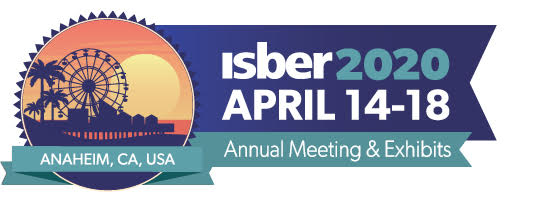 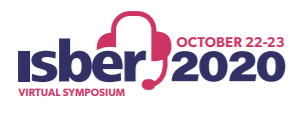 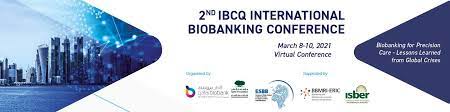 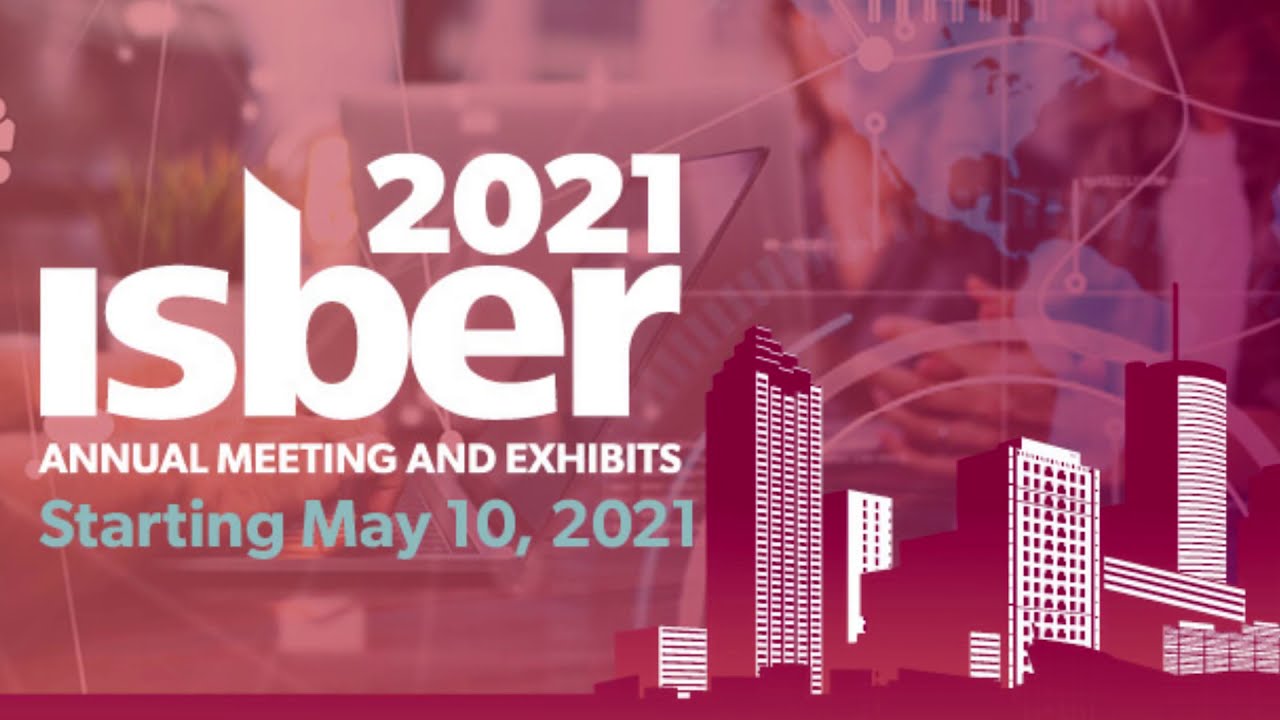 The OAC wishes to thank the former OAC Chair, M.K. Henderson, for the many years of hard work and dedication to the work of the ISBER Organizing Advisory Committee.
[Speaker Notes: Poster print size: 4ft tall and 4ft wide

Please utilize your own high resolution photos if possible.]